ỦY BAN NHÂN DÂN QUẬN LONG BIÊN
Trường Mầm non Gia Thuy
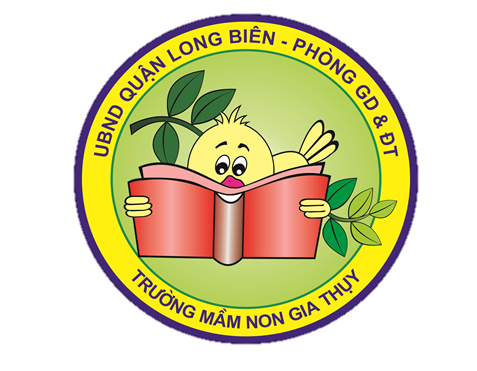 Phát triển Nhận Thức

                Đề tài:    Tạo nhóm có số lượng 5. 
                               Đếm đến 5. Nhận biết chữ số 5
Gv: Phạm Thu Hiền
I. Mục đích yêu cầu:
1. Kiến thức:
- Trẻ biết đếm từ 1- 5. Nhận biết các nhóm có 5 đối tượng
- Biết cách chơi, luật chơi các trò chơi.
2. Kỹ năng:
- Rèn cho trẻ kỹ năng xếp tương ứng 1-1.
- Rèn kỹ năng đếm và nói đúng kết quả số đếm
- Phát triển ngôn ngữ toán học chính xác. Khả năng chú ý, ghi nhớ có chủ định
3. Thái độ
 Giáo dục trẻ biết chấp hành luật lệ an toàn giao thông khi tham gia giao thông, khi đi tàu xe.
 Trẻ hào hứng tích cực tham gia vào giờ học.
HỘP QUÀ BÍ MẬT
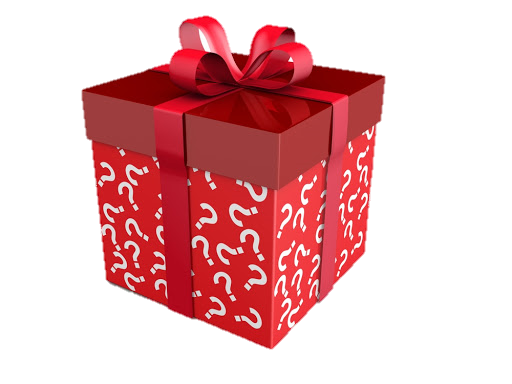 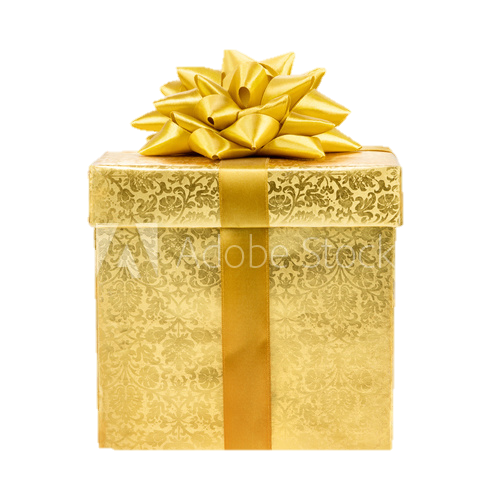 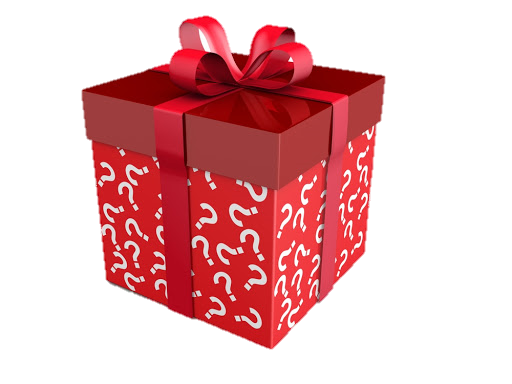 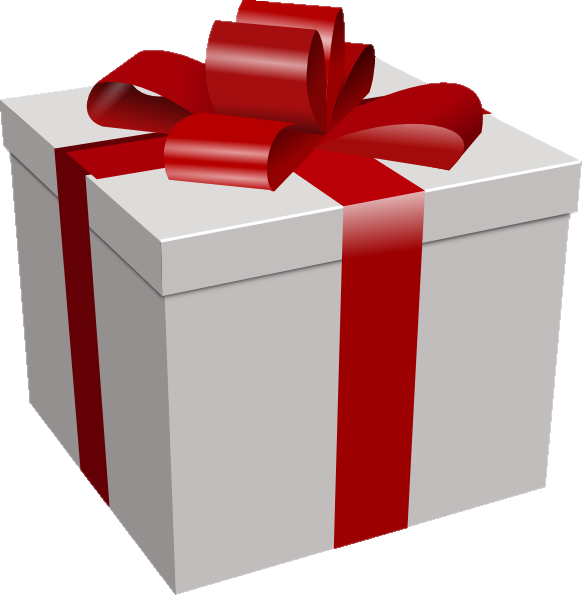 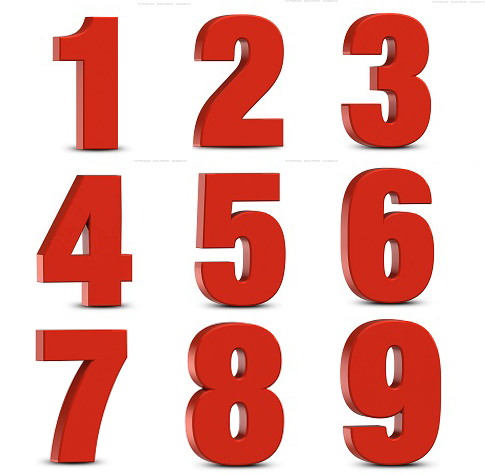 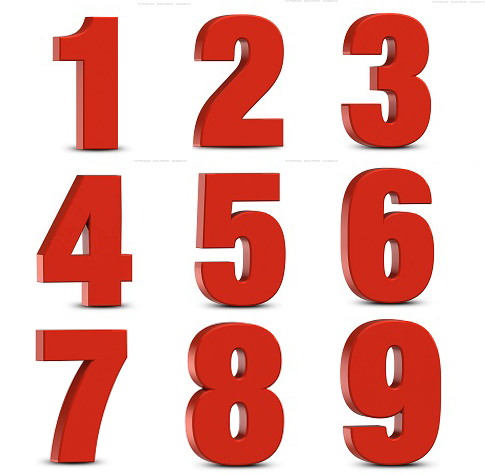 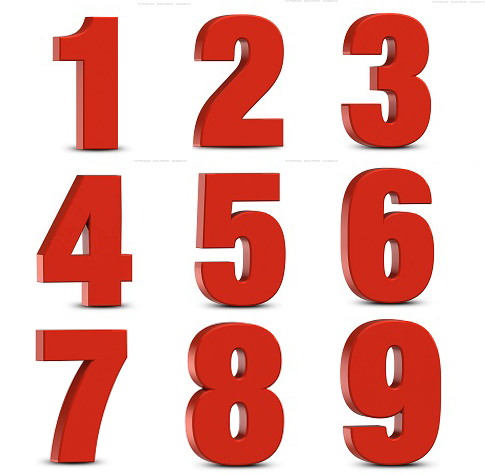 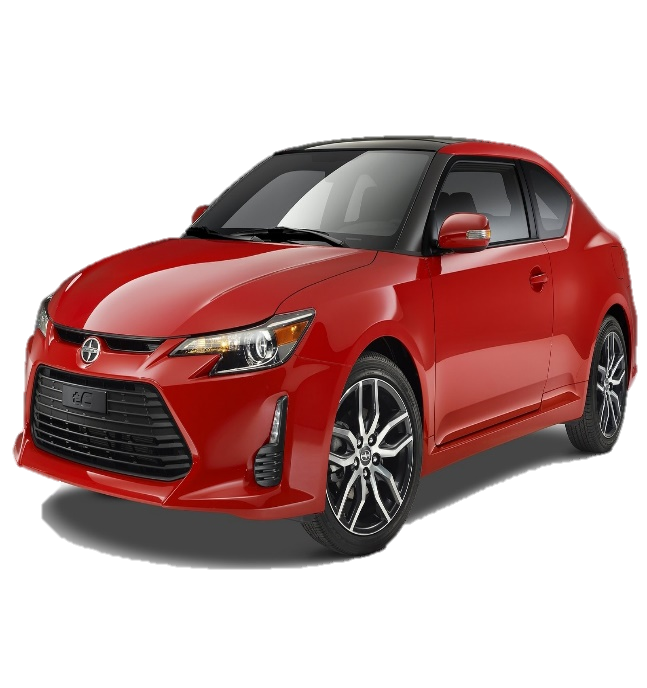 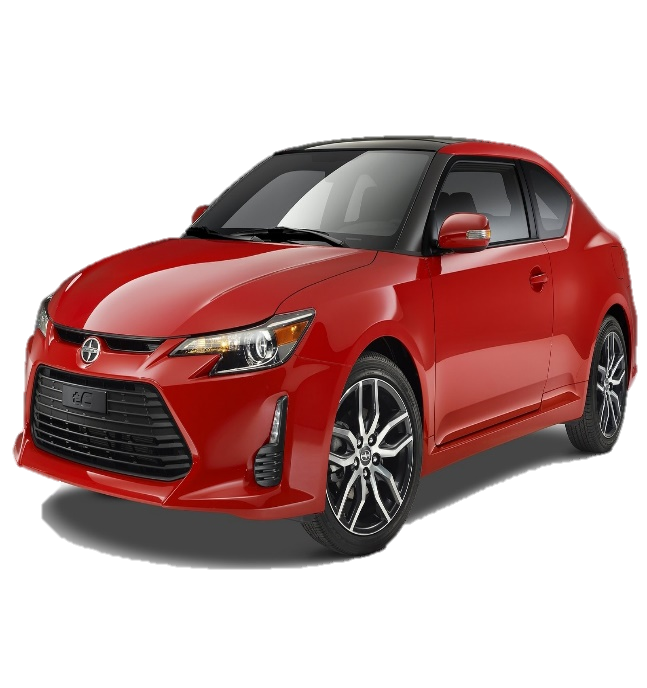 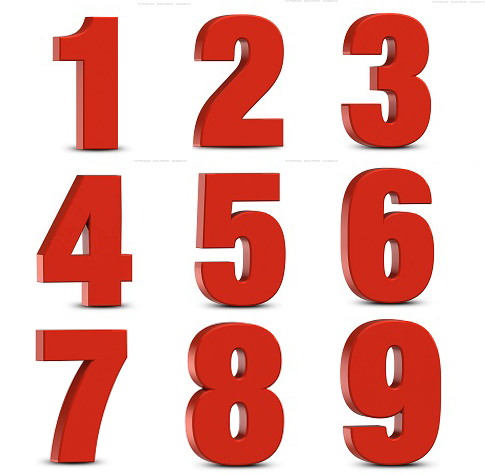 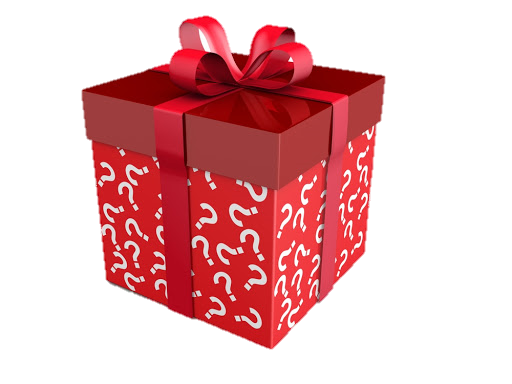 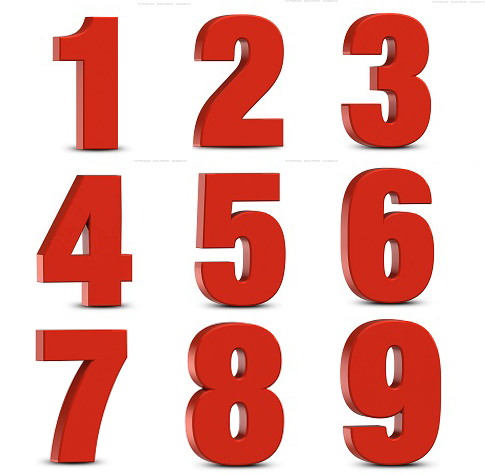 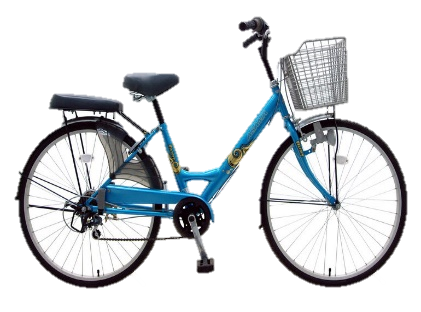 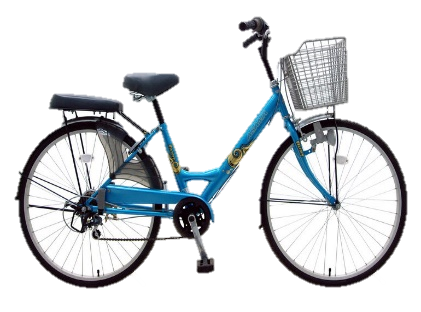 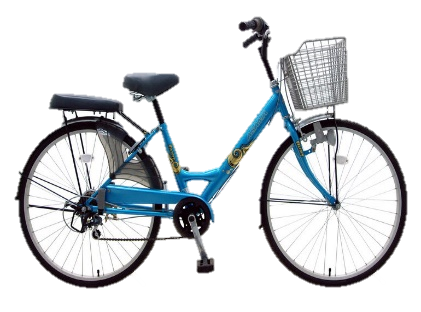 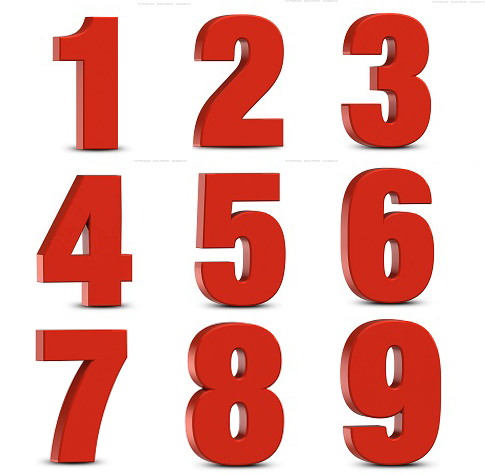 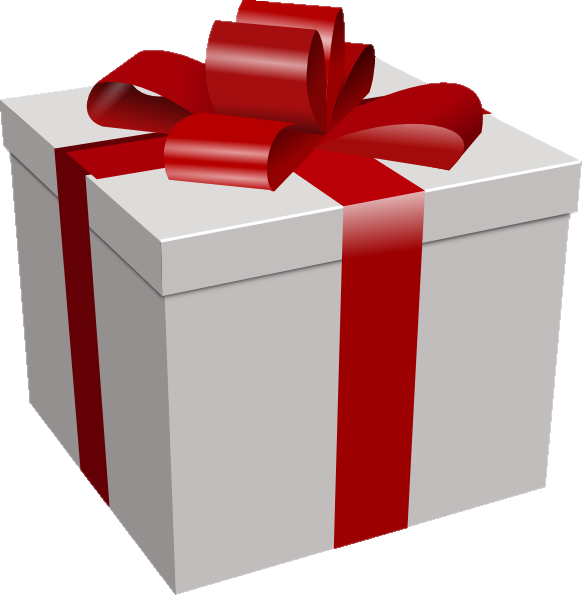 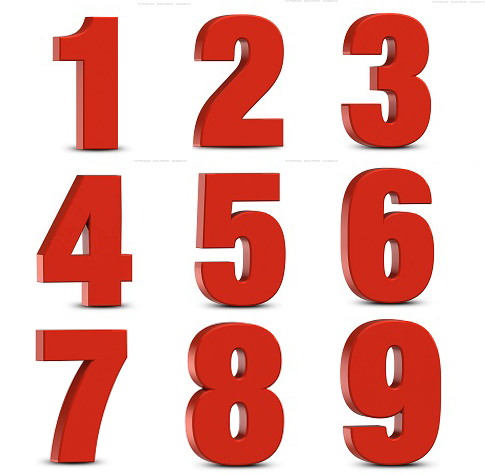 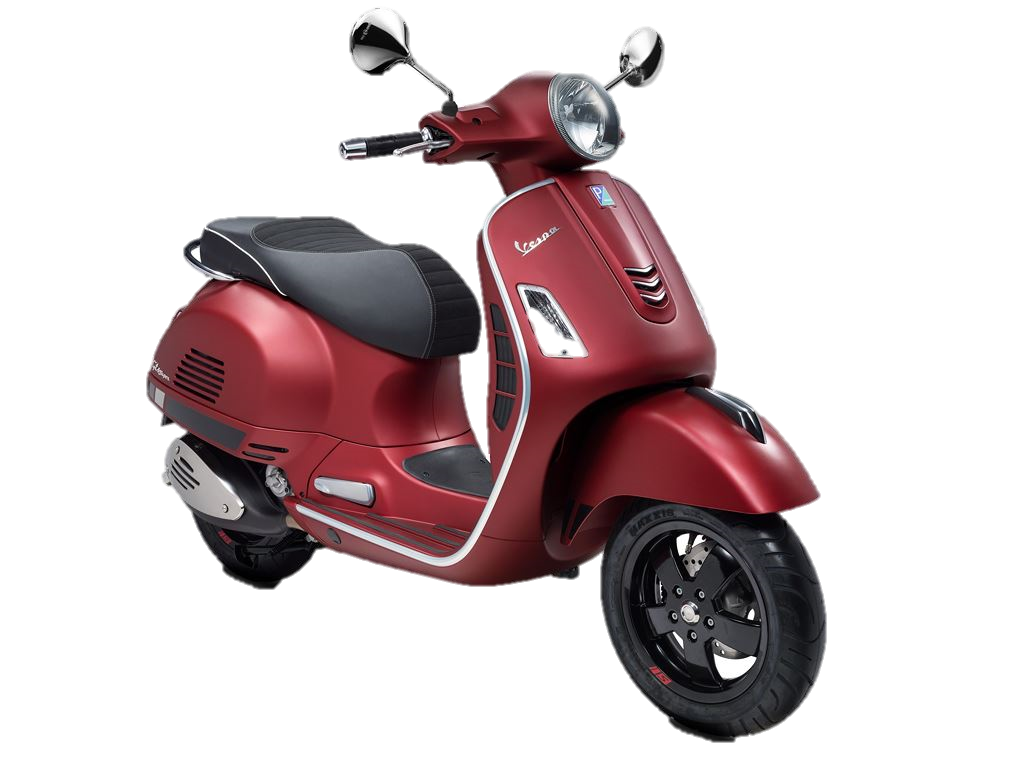 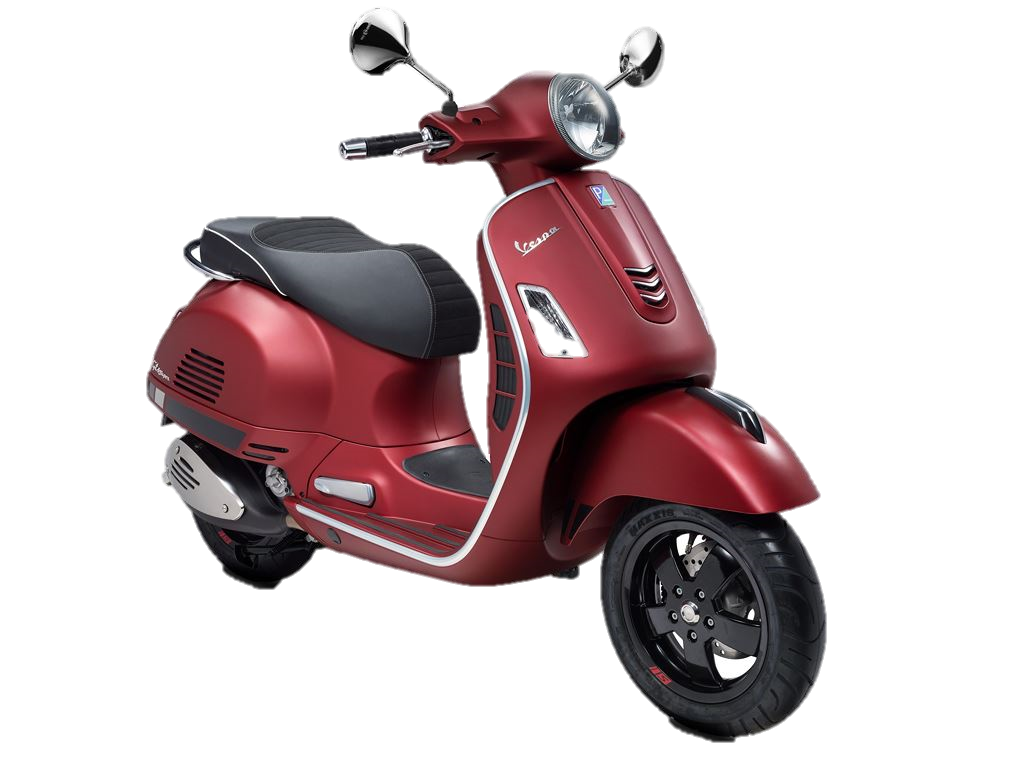 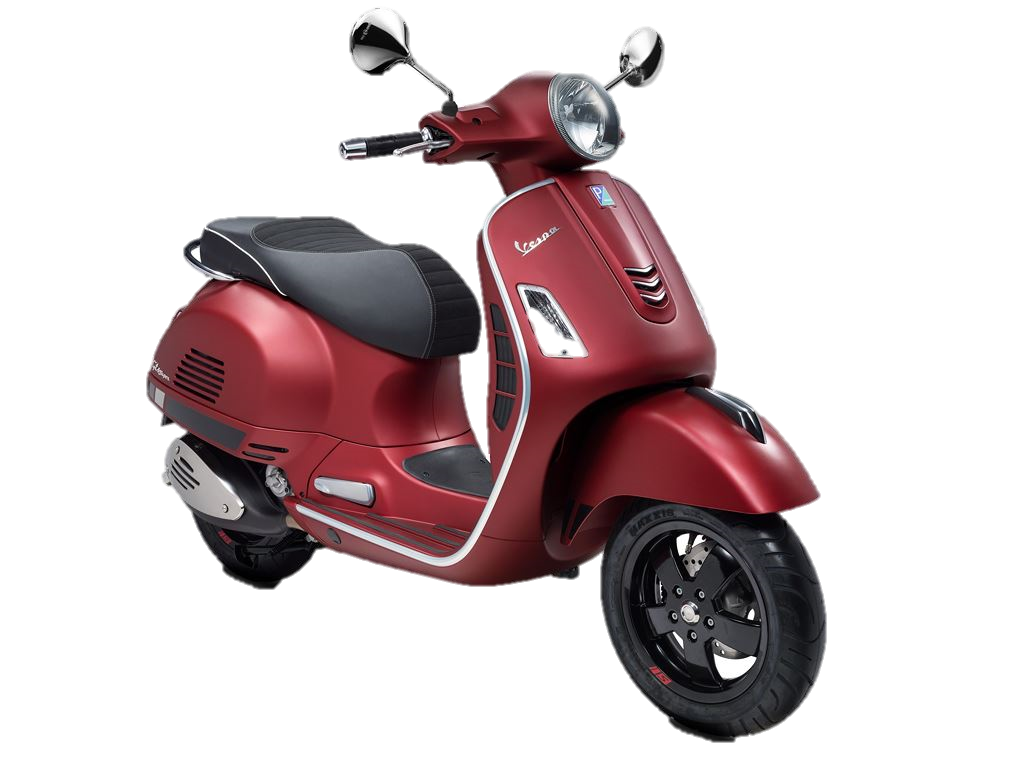 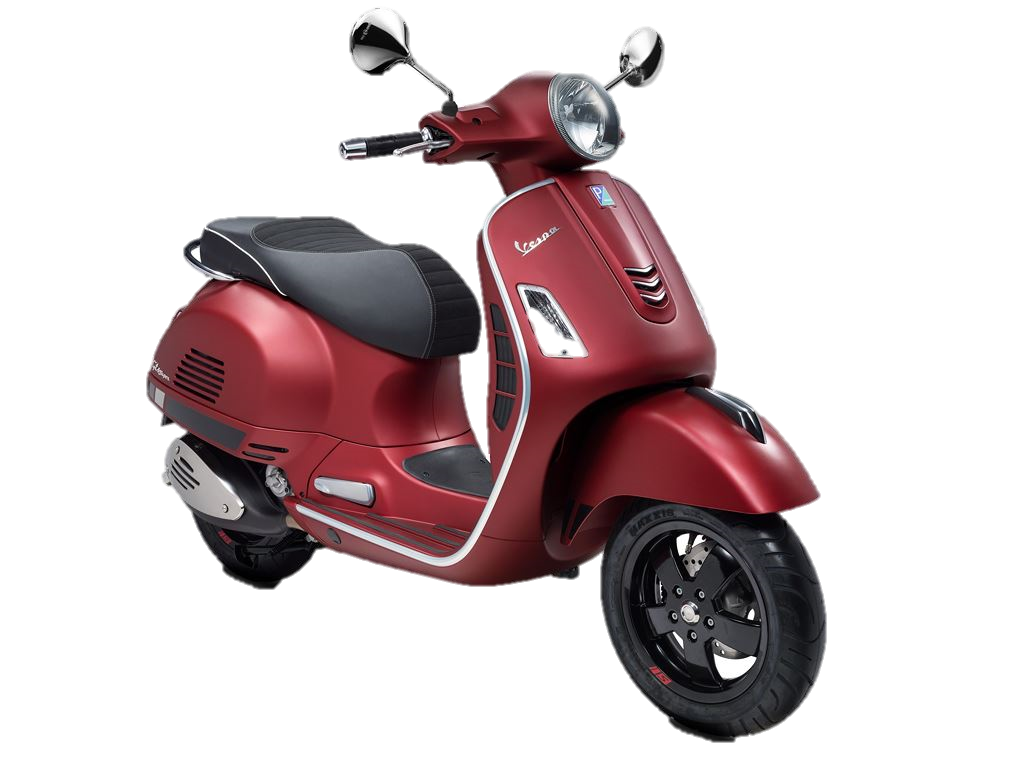 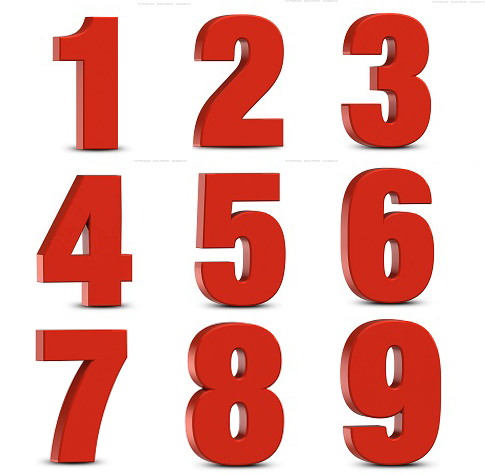 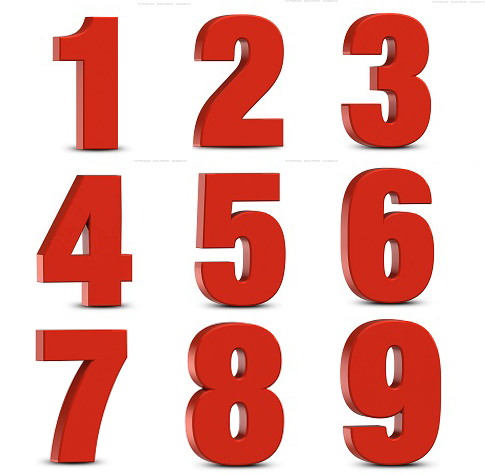 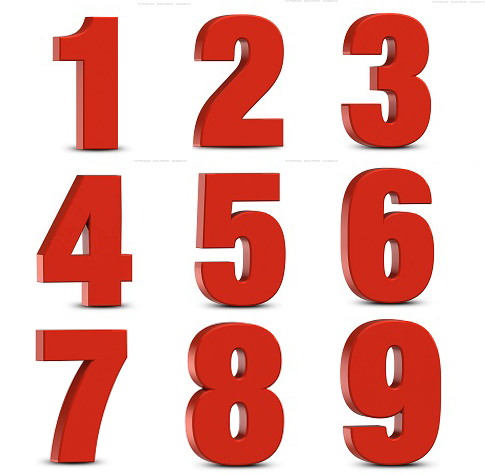 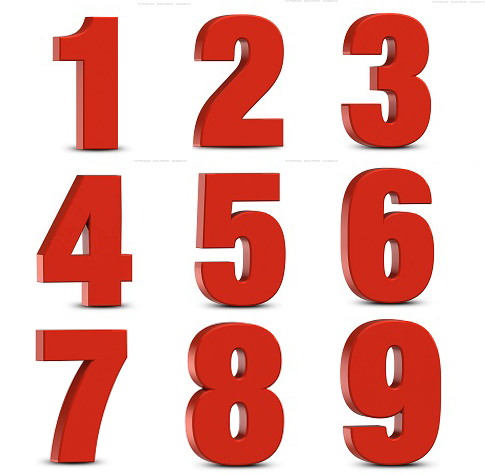 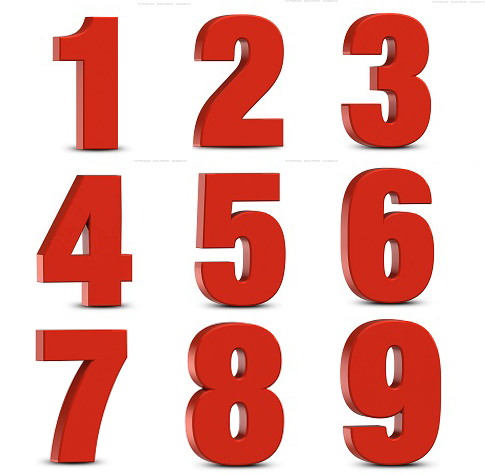 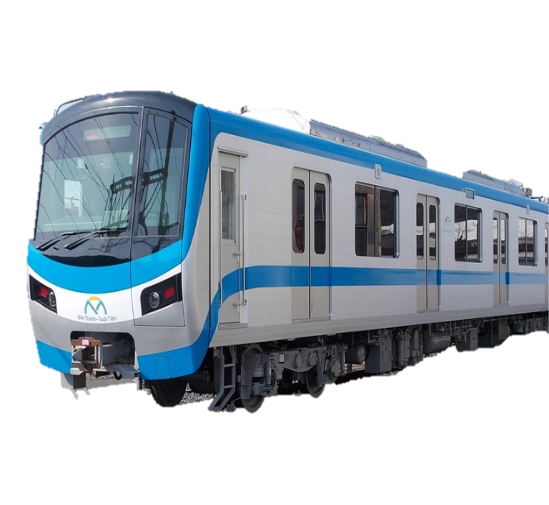 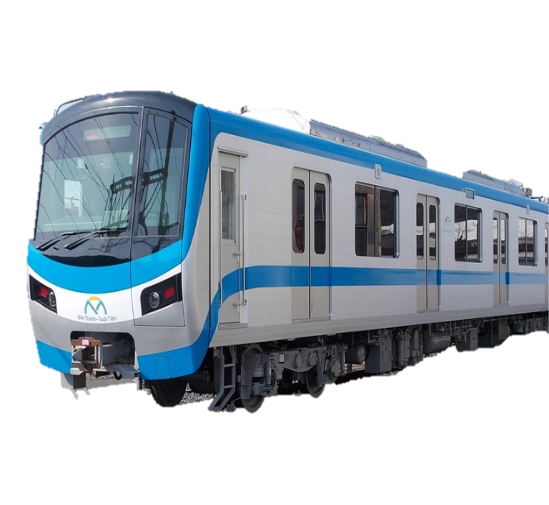 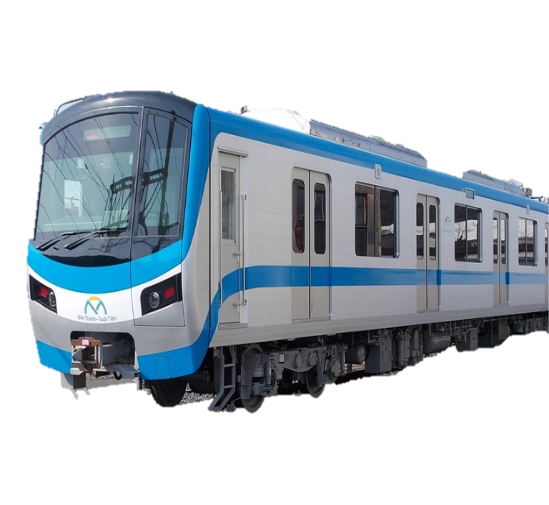 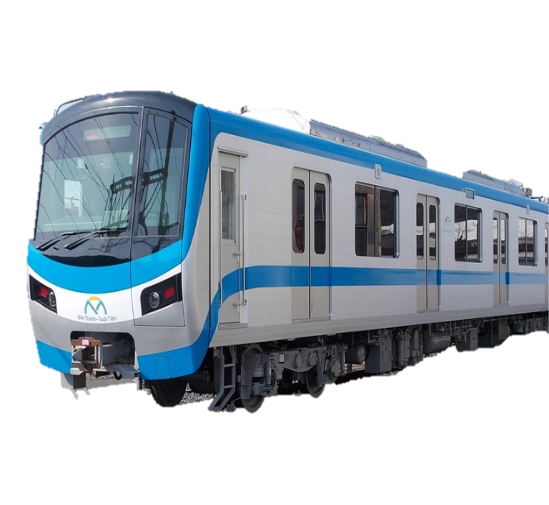 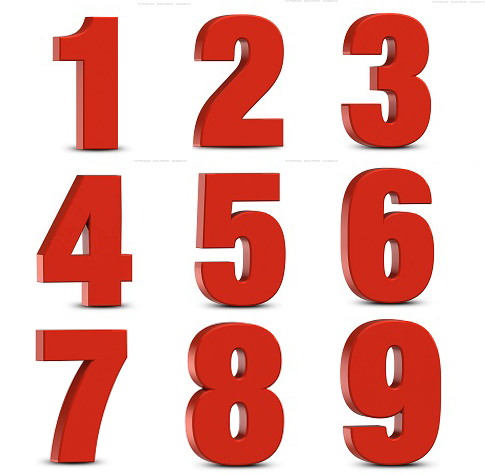 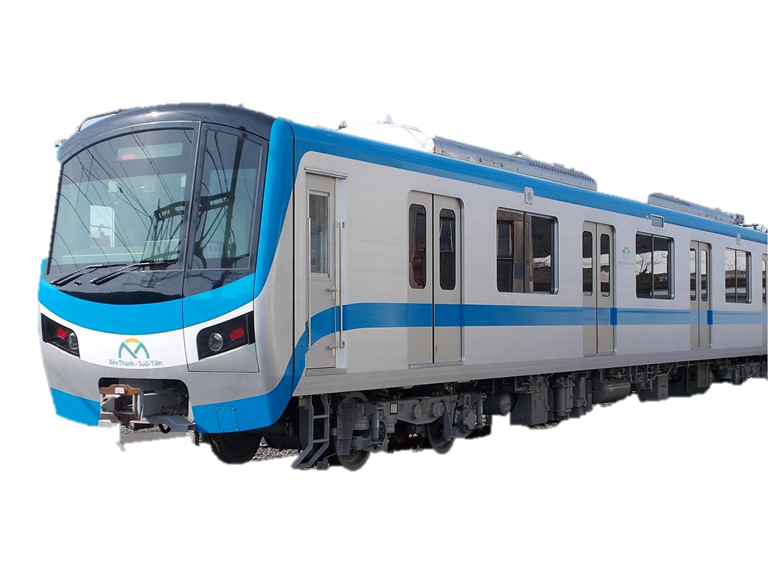 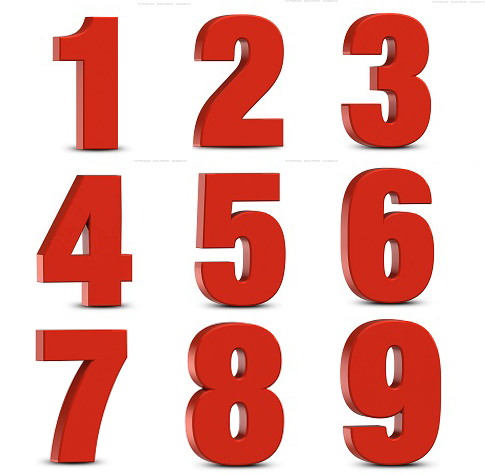 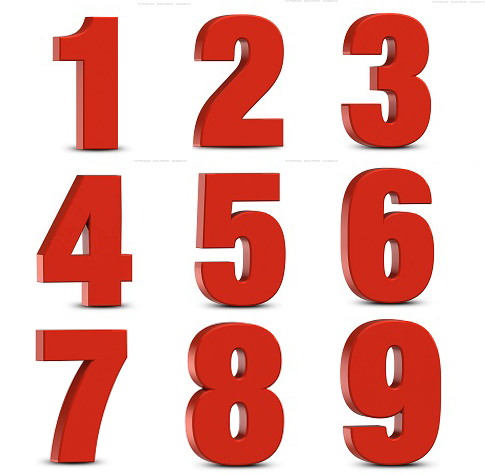 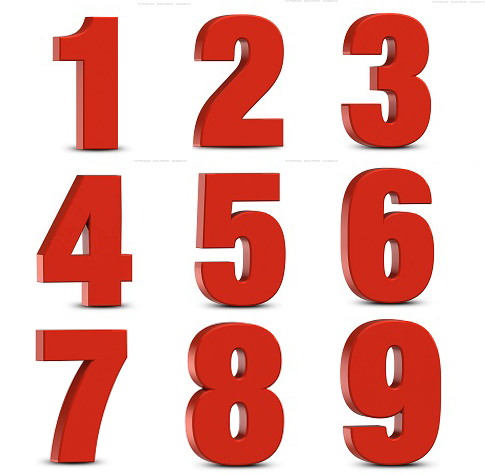 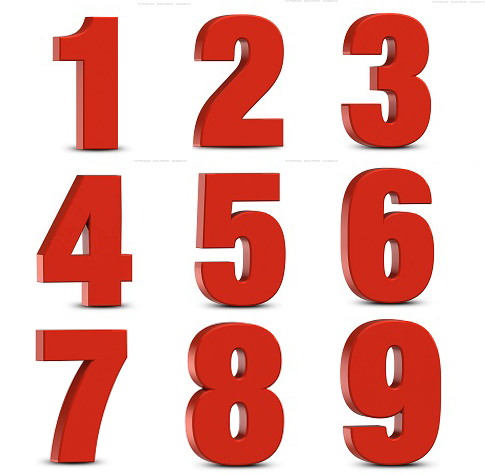 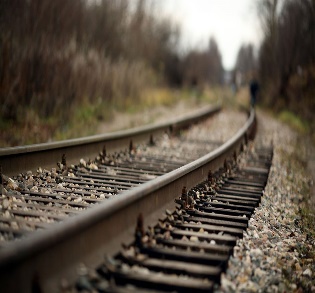 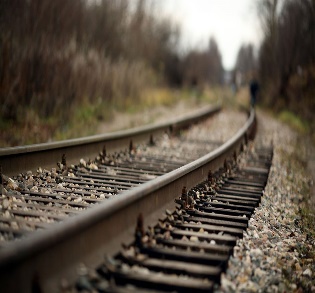 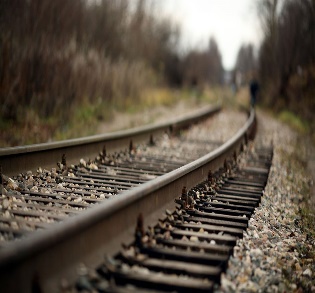 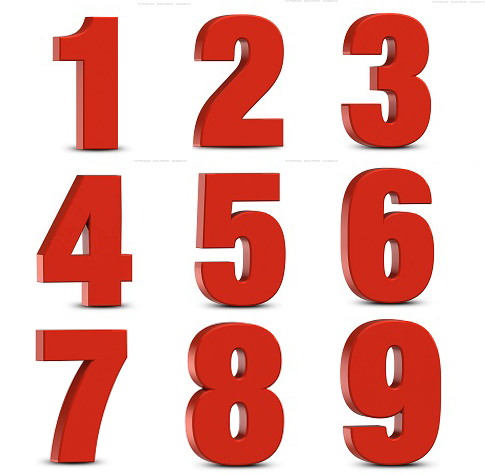 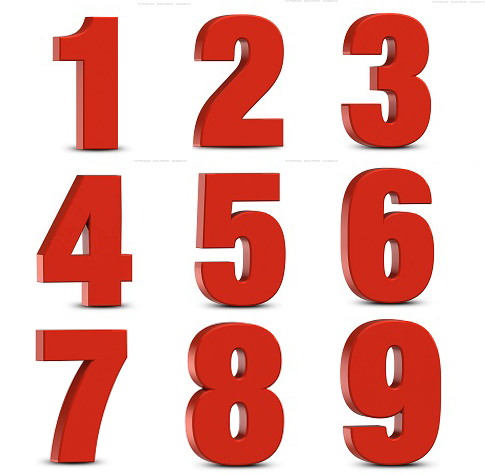 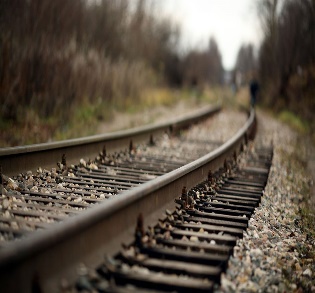 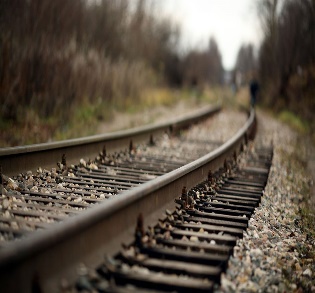 5
TRÒ CHƠI: AI TINH MẮT
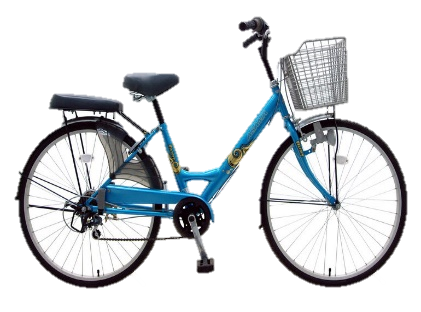 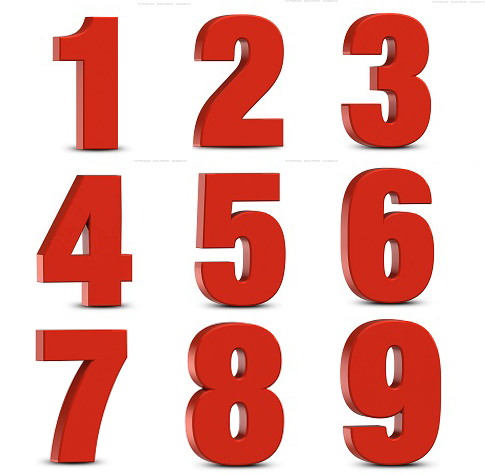 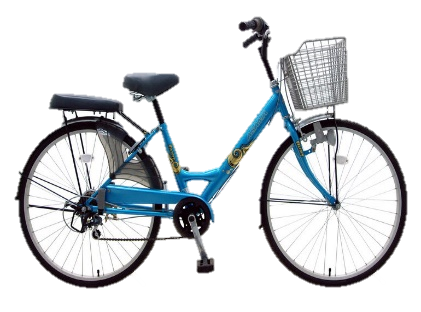 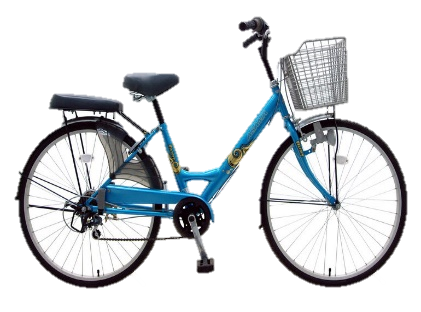 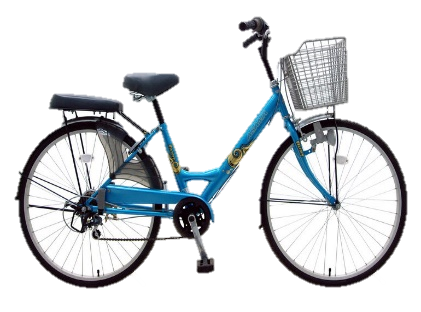 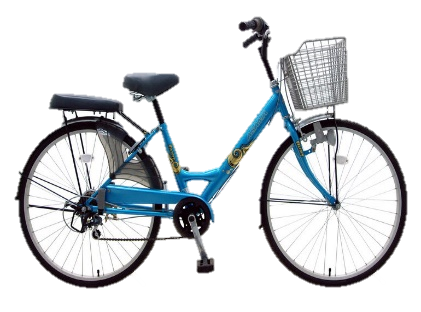 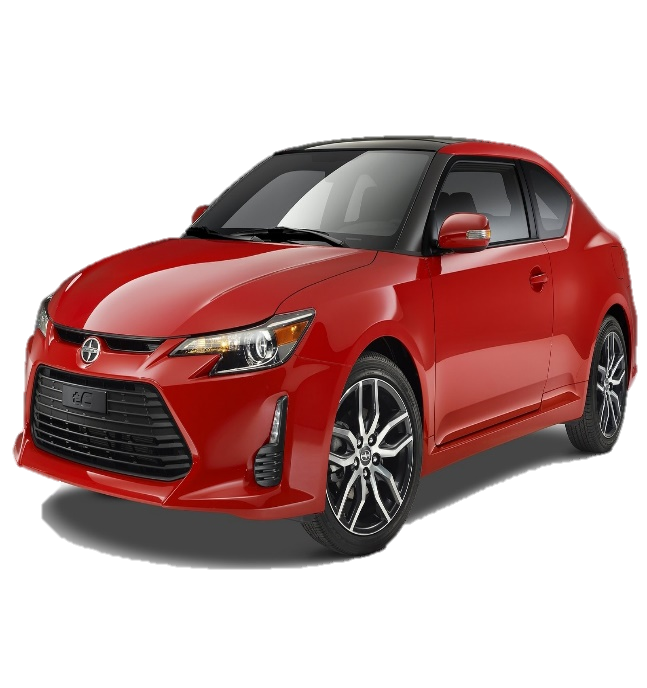 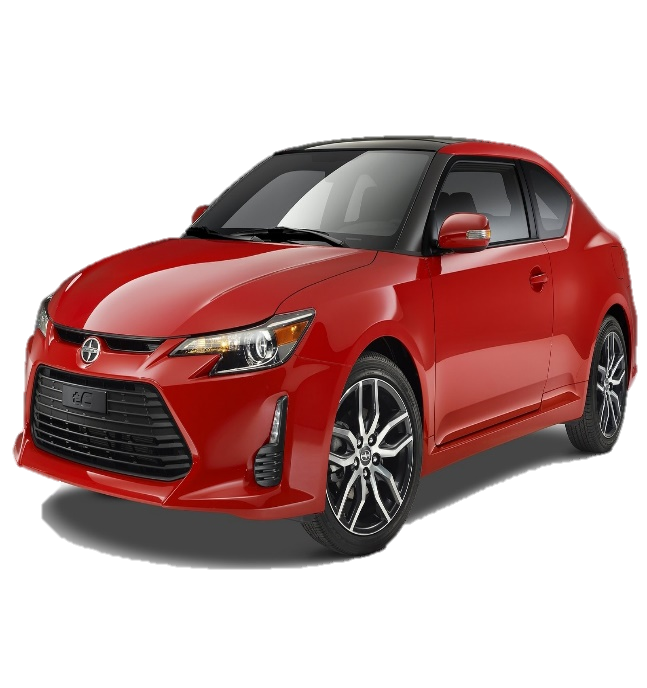 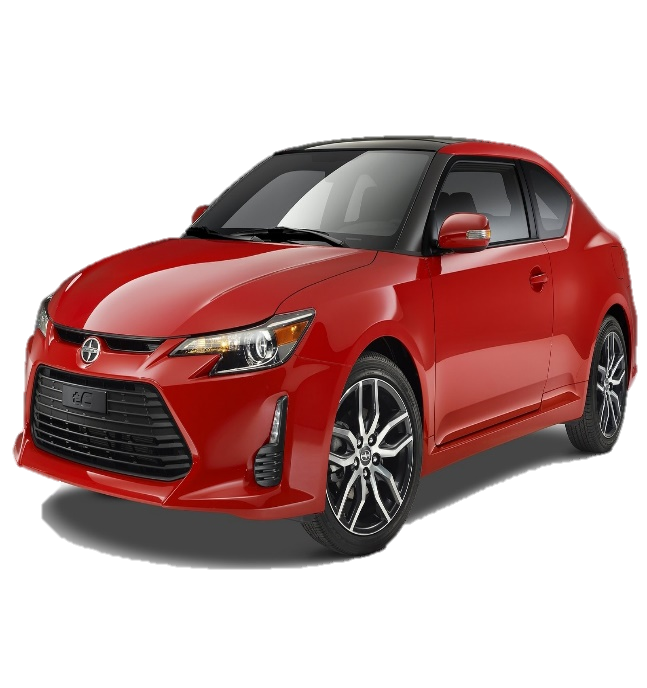 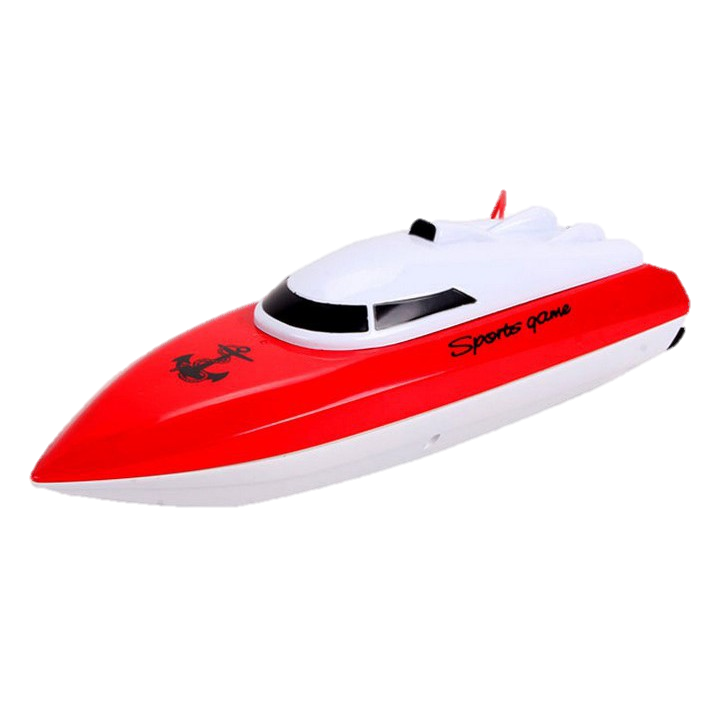 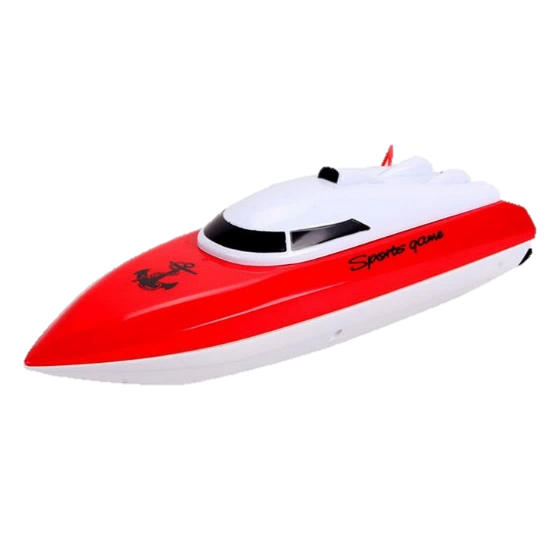 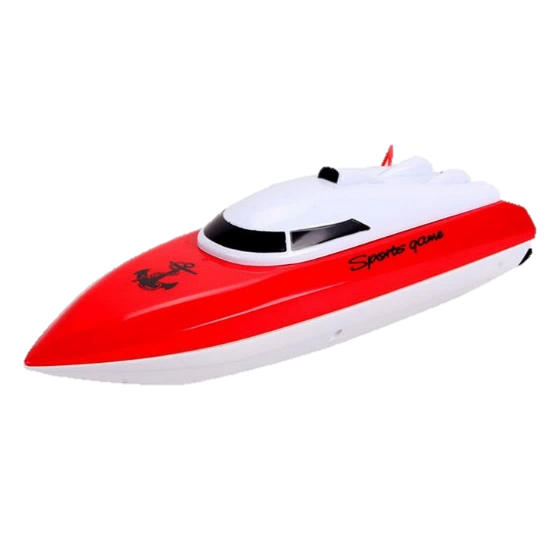 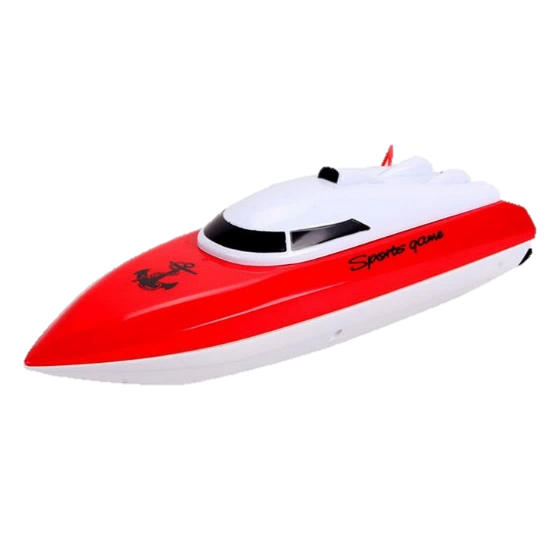 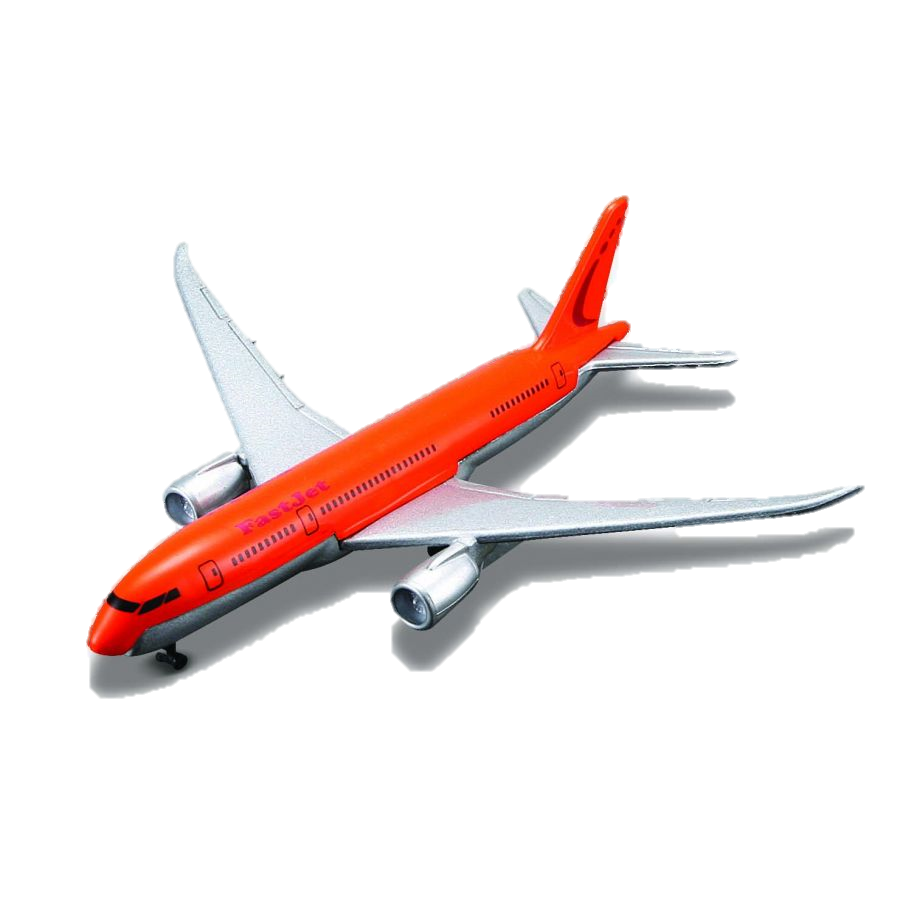 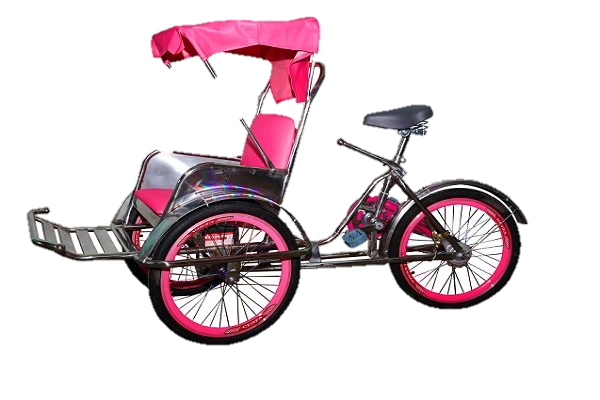 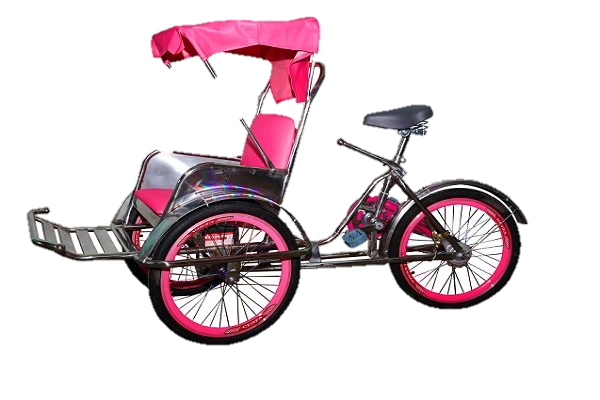 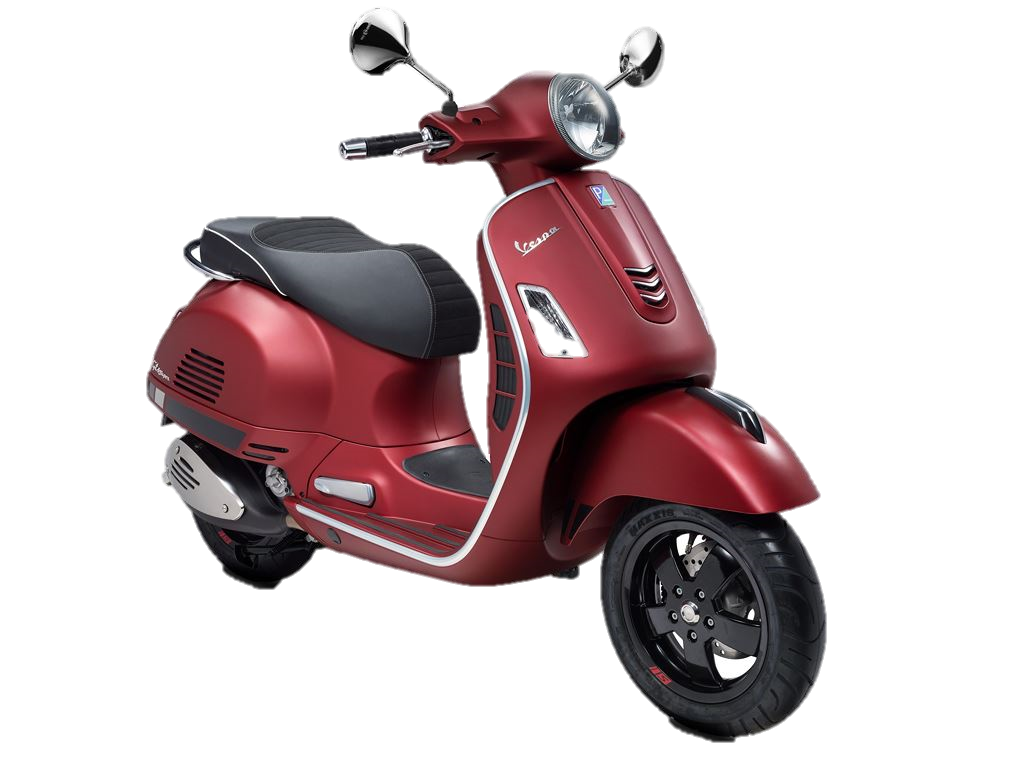 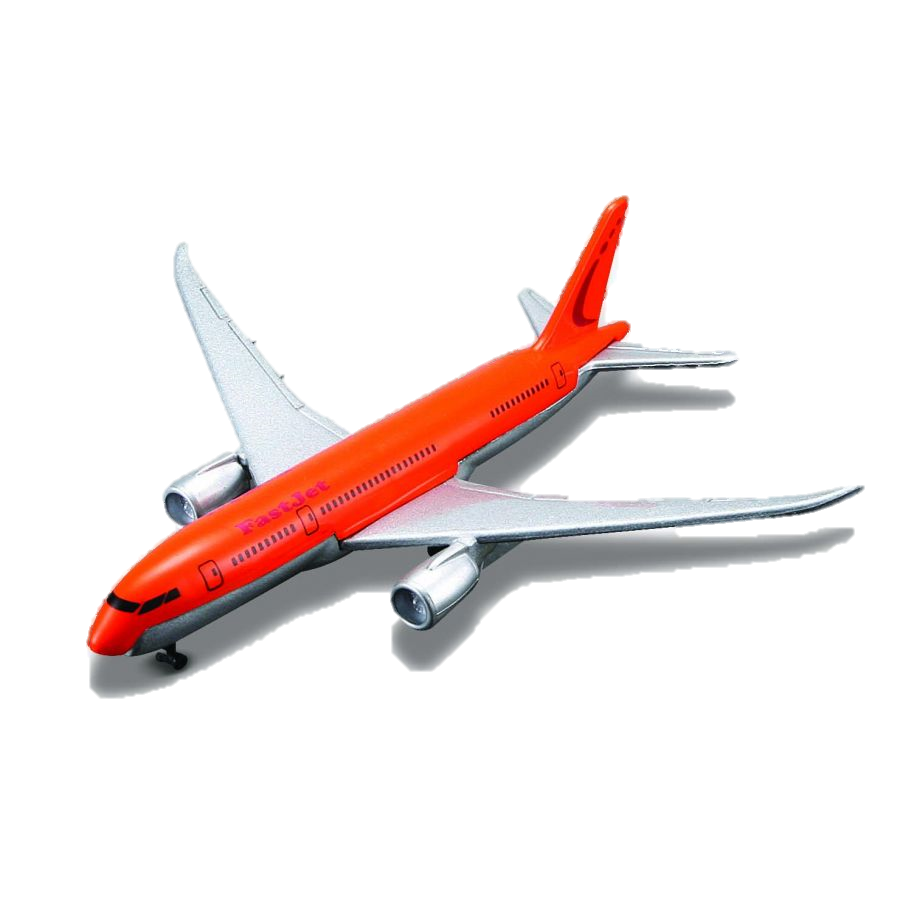 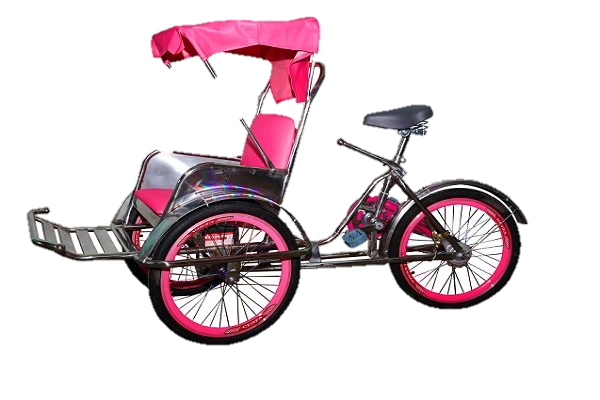 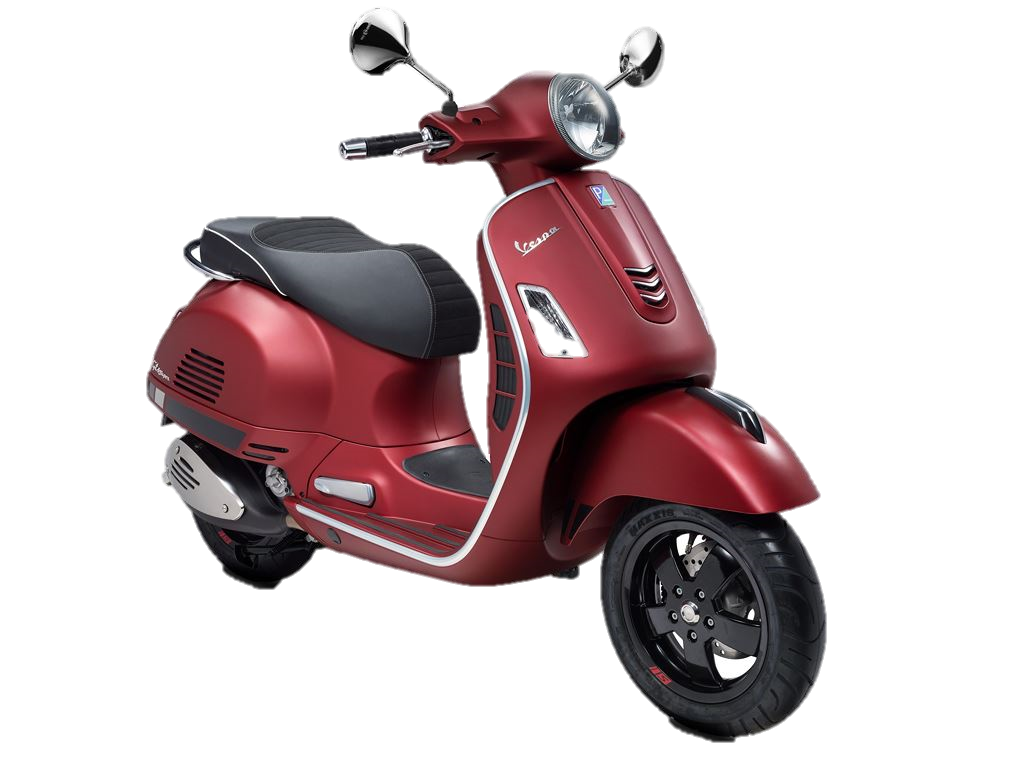 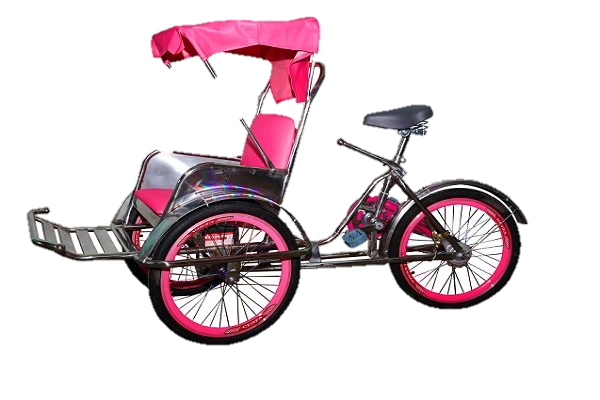 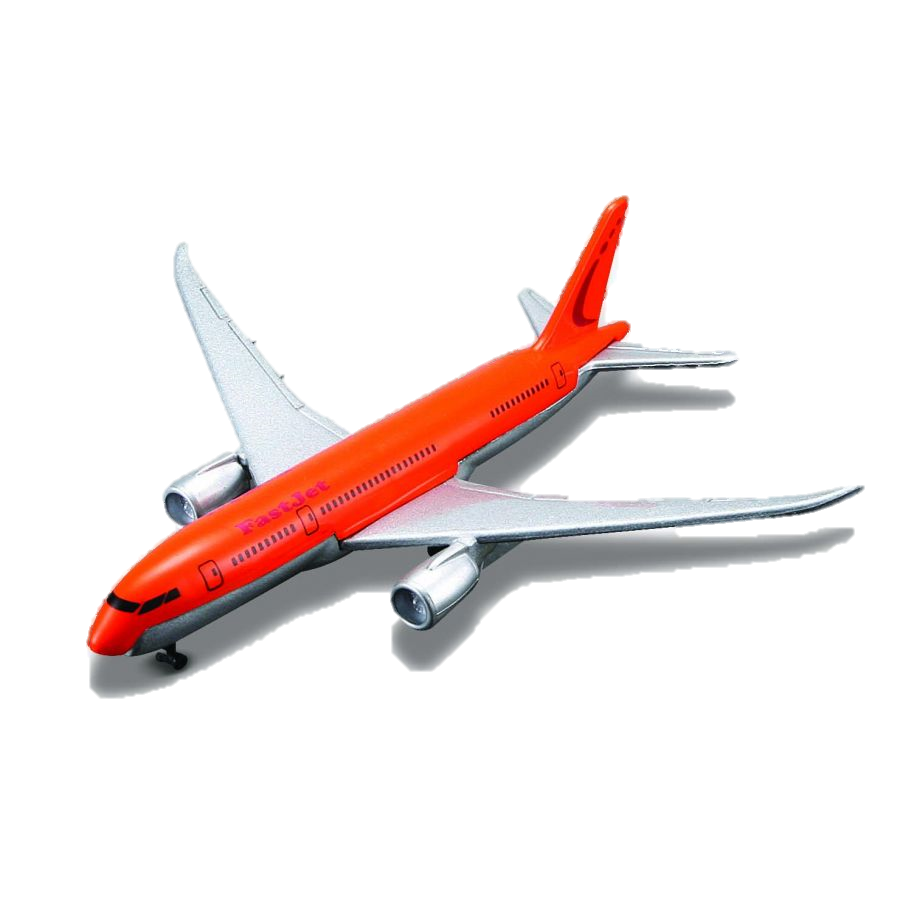 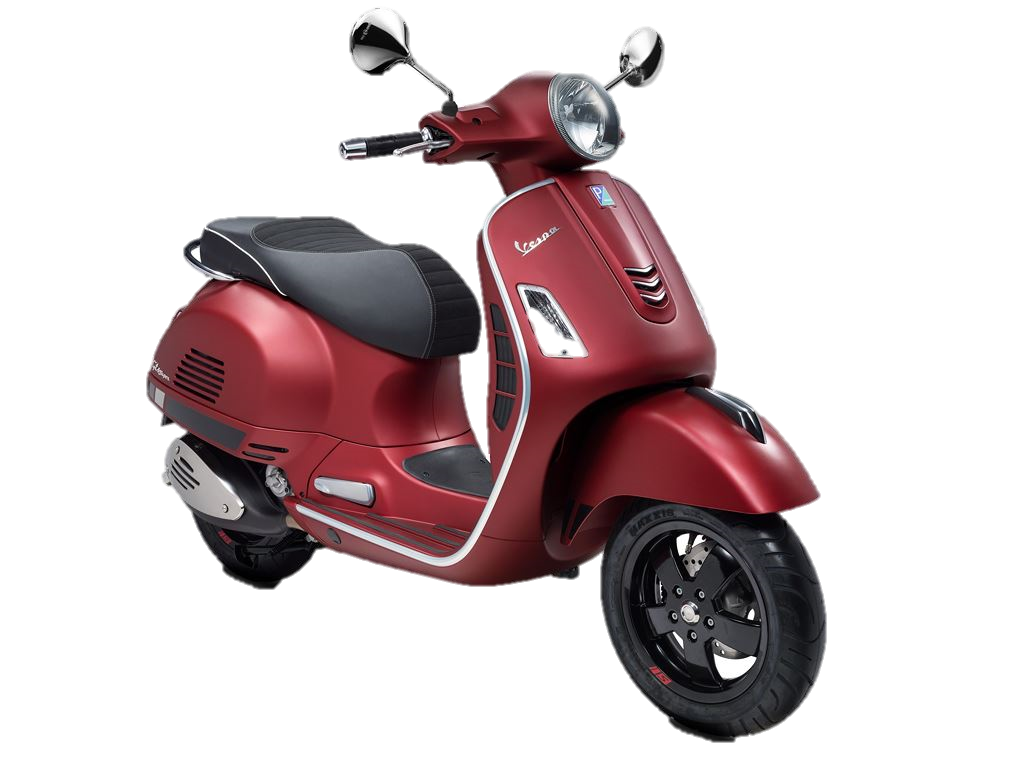 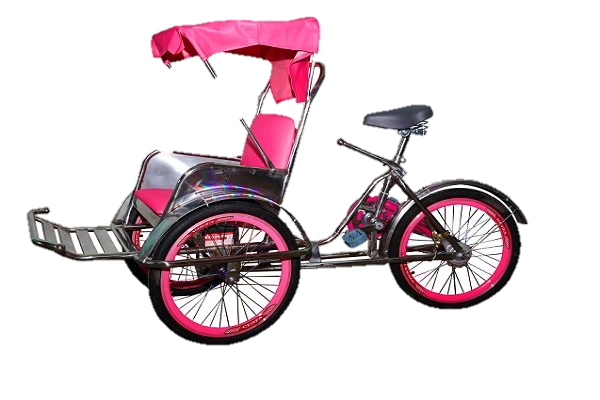 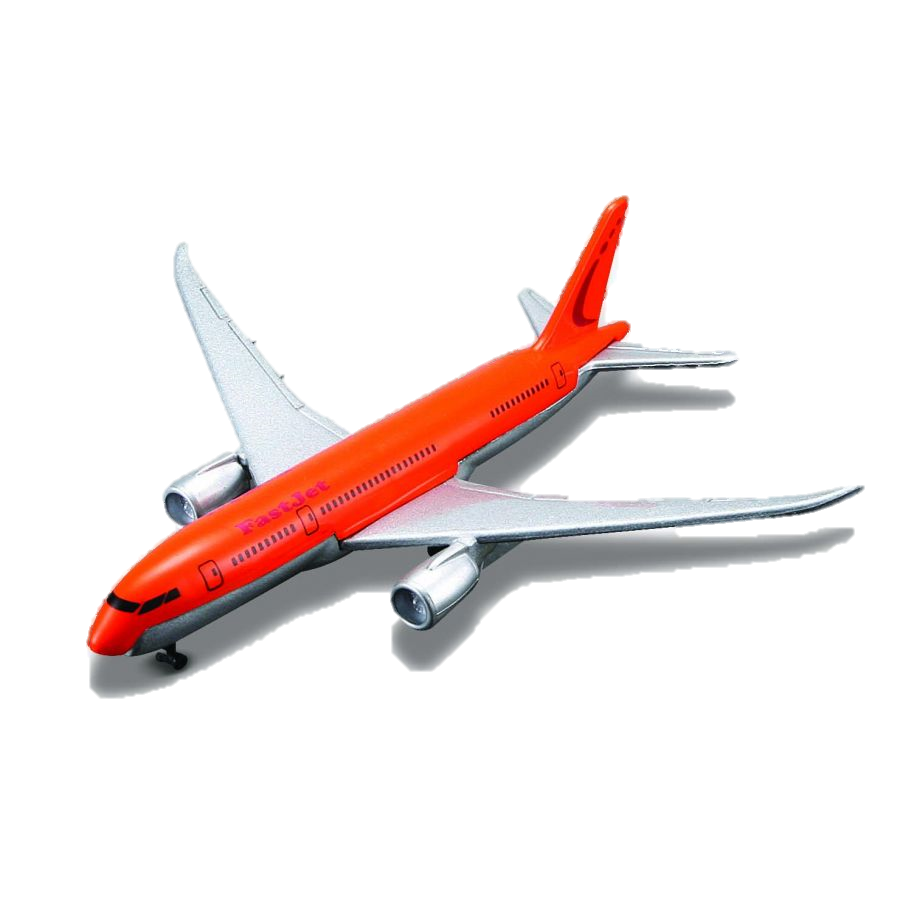 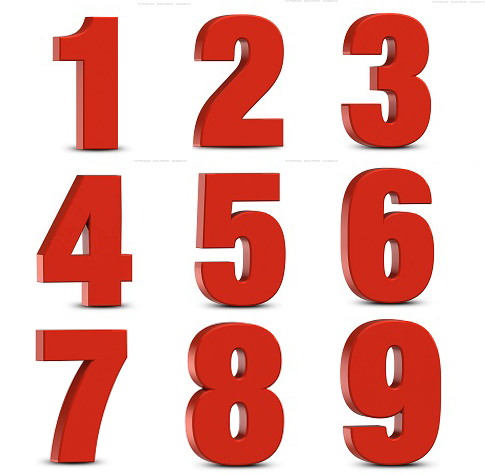 Xin chào 
hẹn gặp lại các con
 trong buổi học sau nhé!